МБДОУ «Искровский детский сад»
Презентация
3 декабря – День Неизвестного солдата
        9 декабря – День героев Отечества
Выполнила: Афонина Н.Н.
                        воспитатель
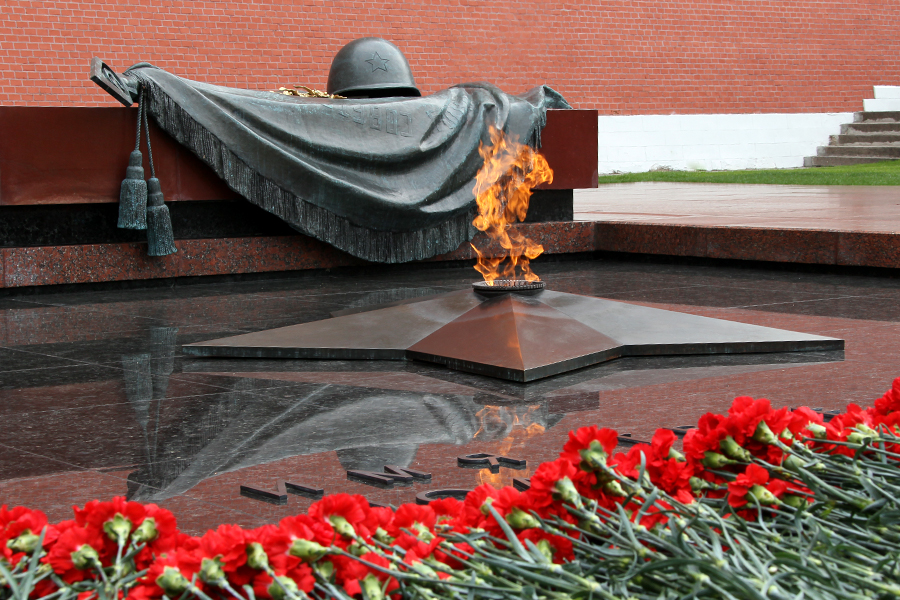 Мемориал Могила Неизвестного Солдата (г.Москва)
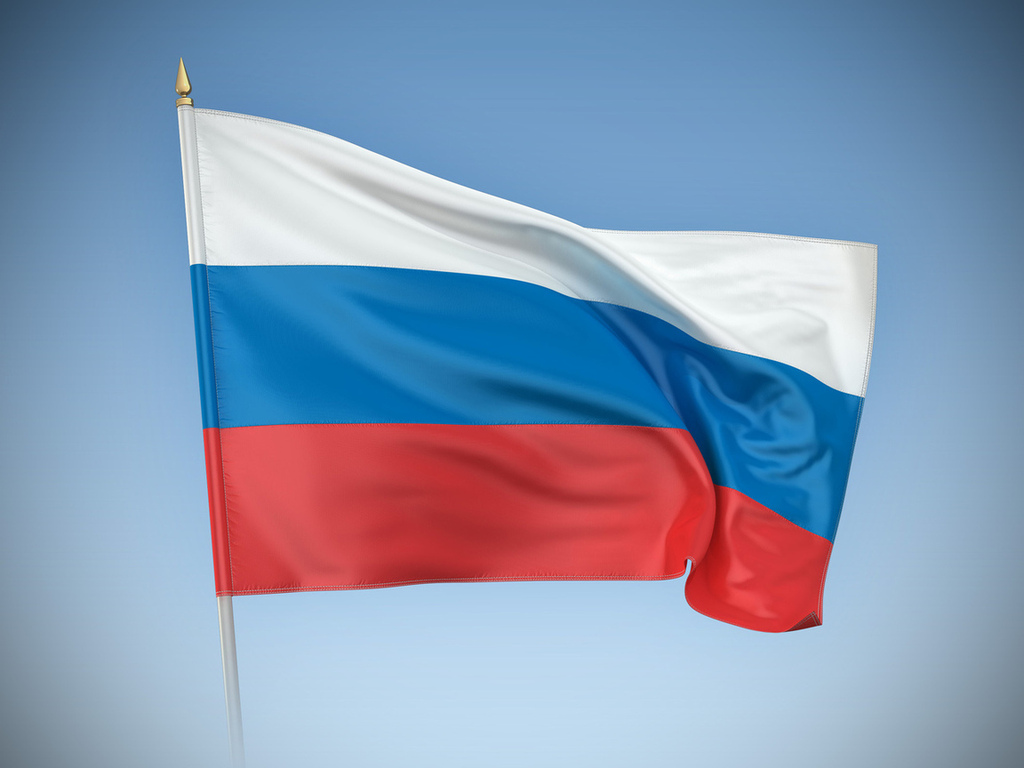 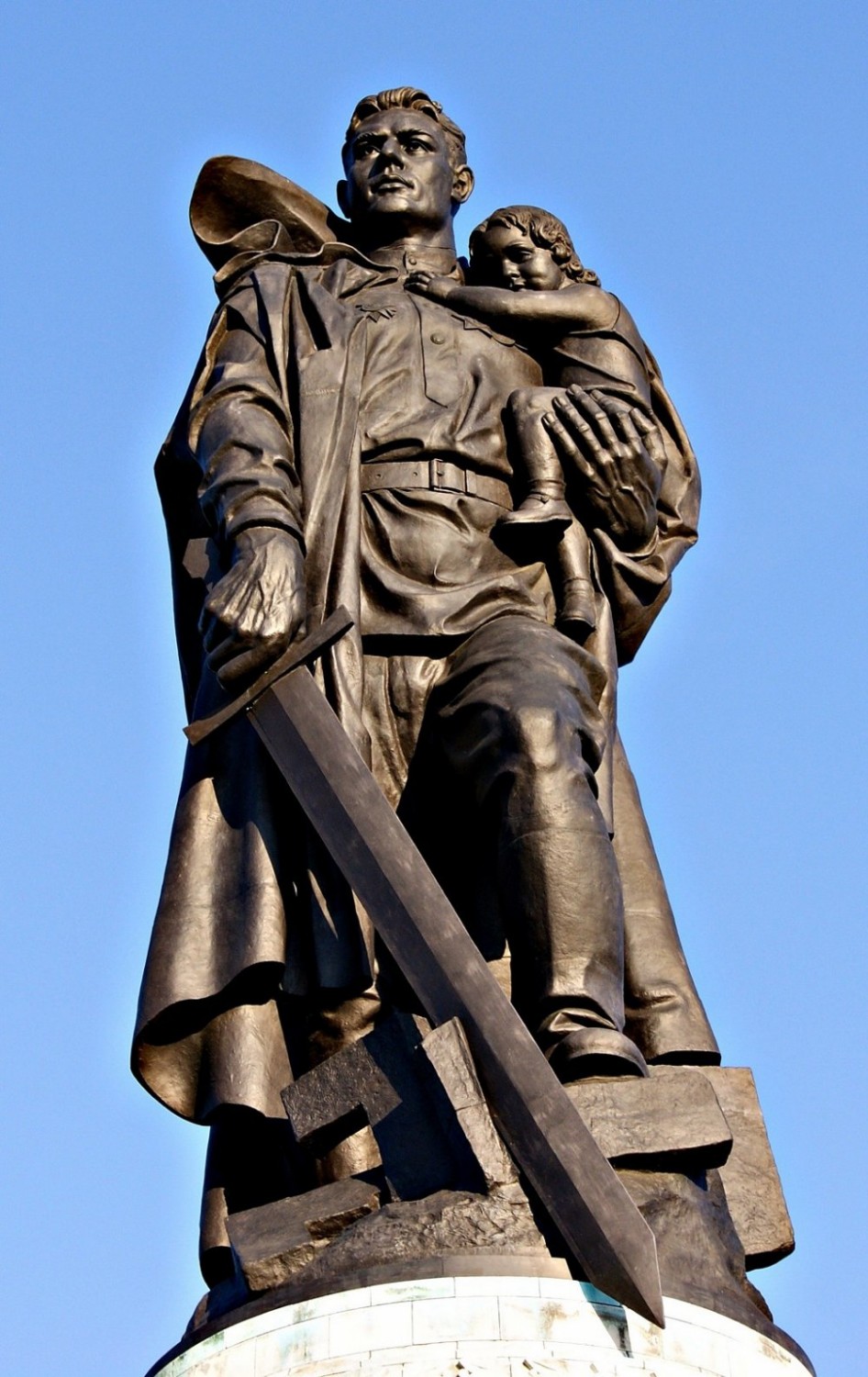 Памятник 
«Воин – освободитель»
в Германии (г.Берлин)
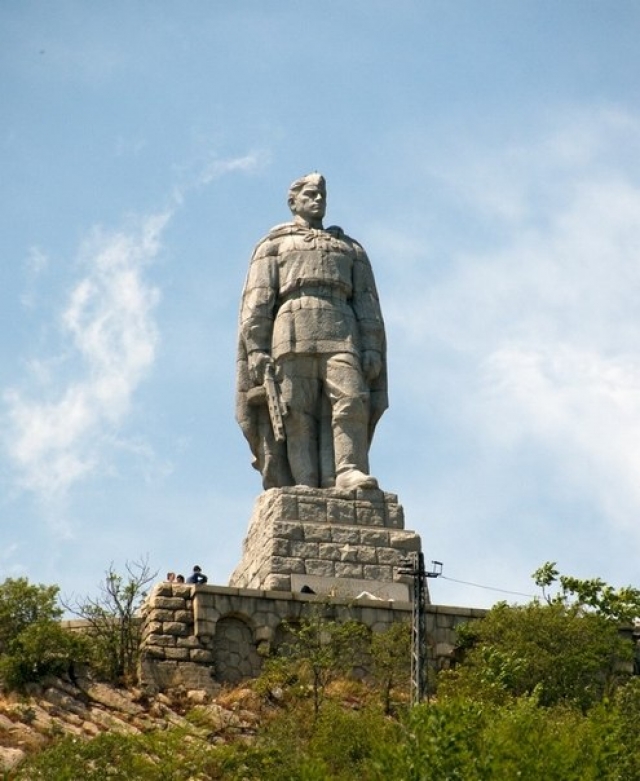 Памятник под названием«Алёша» 
         в Болгарии
        (г.Пловдив)
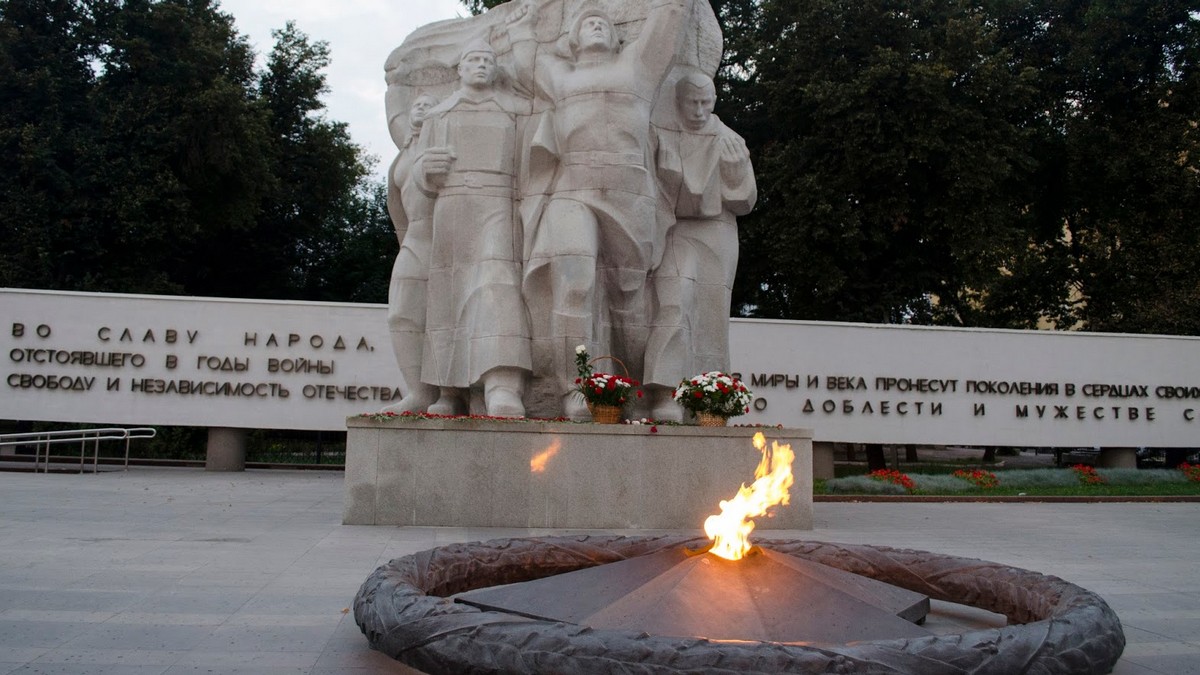 Памятник на площади Победы в Рязани.
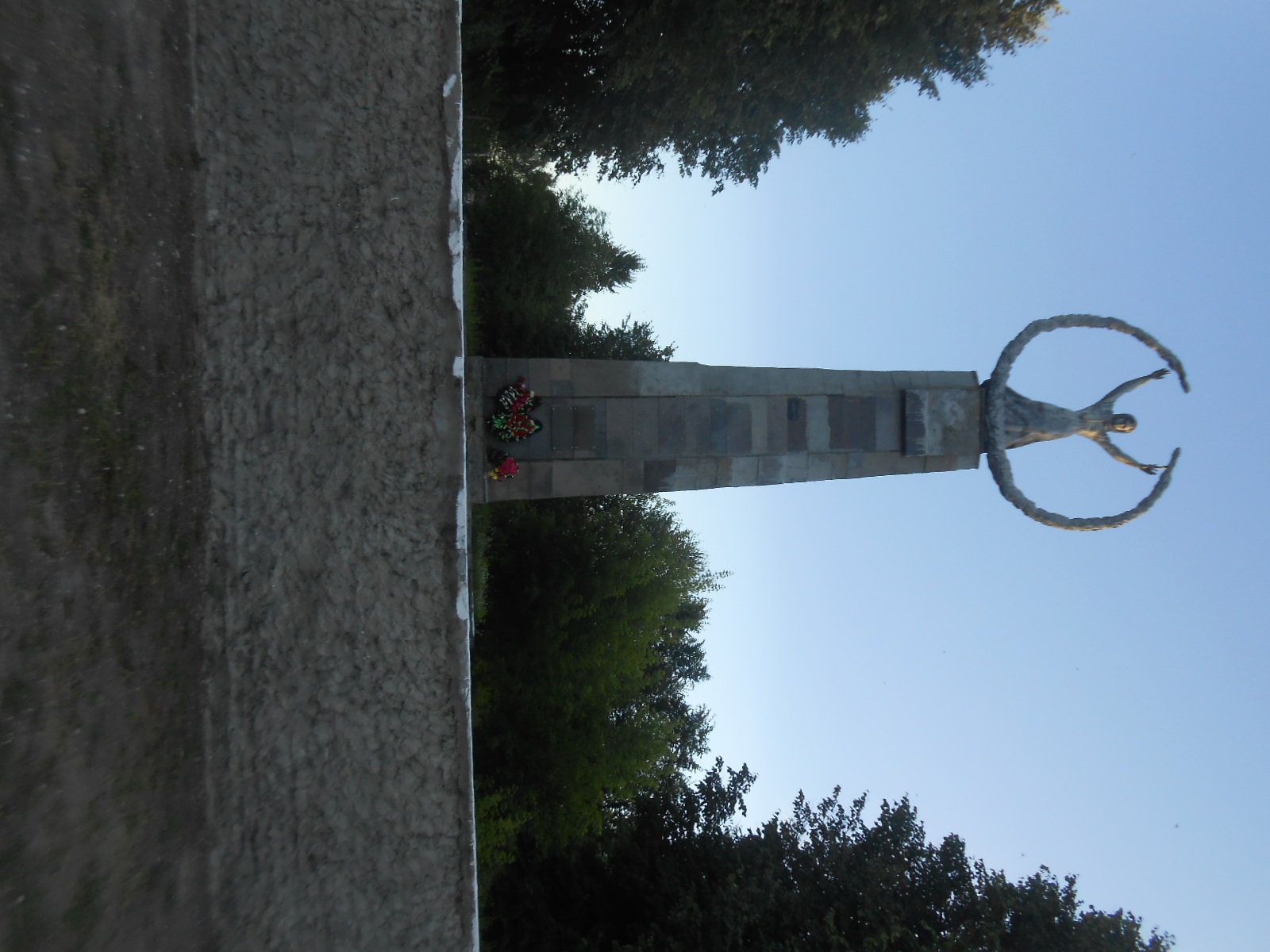 Памятник в  п.«Искра»
Спасибо за внимание!